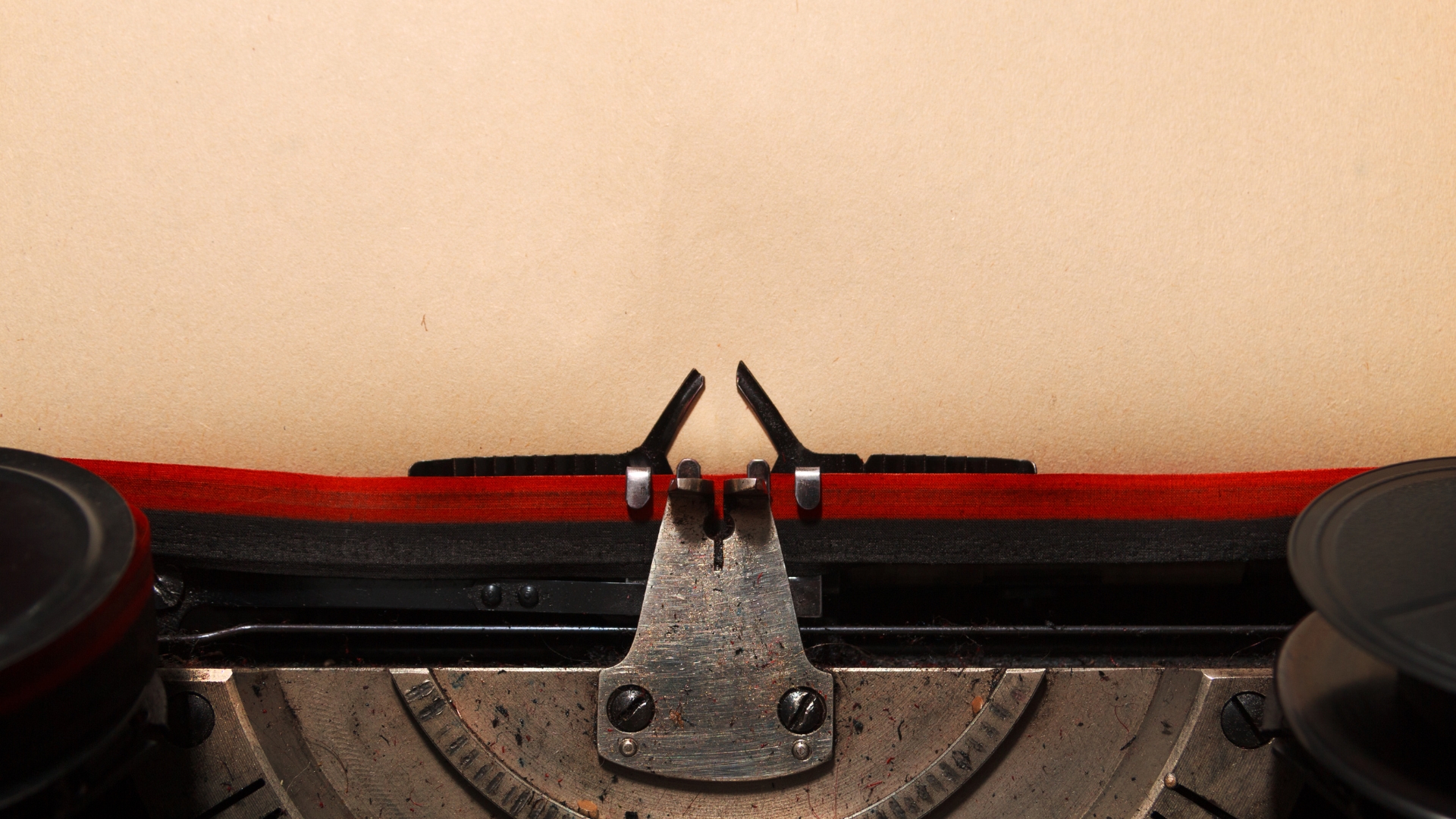 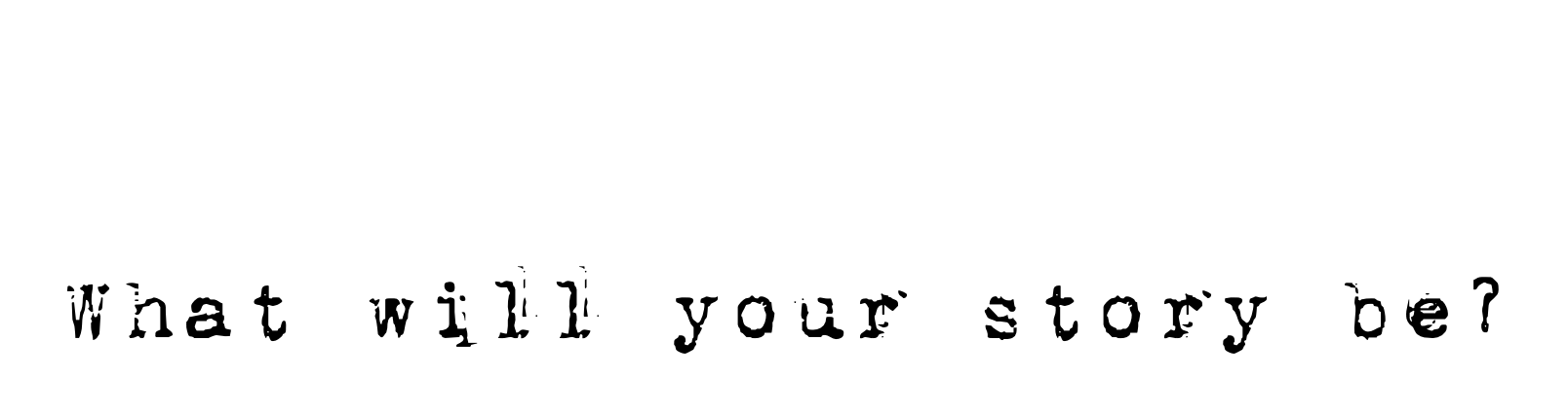 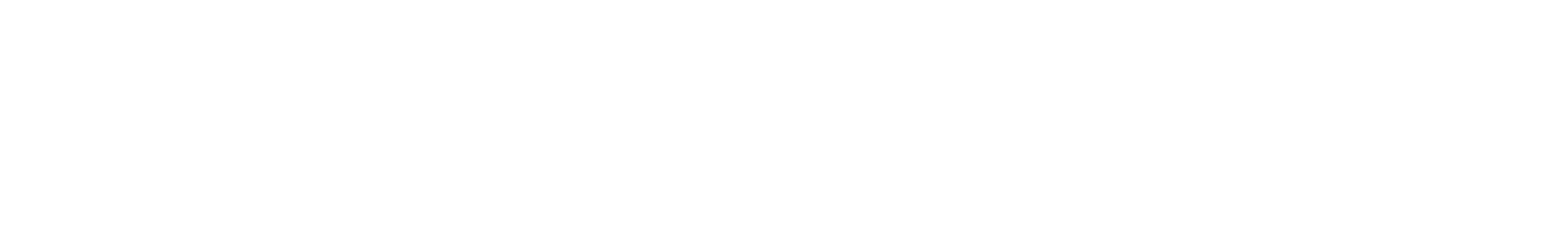 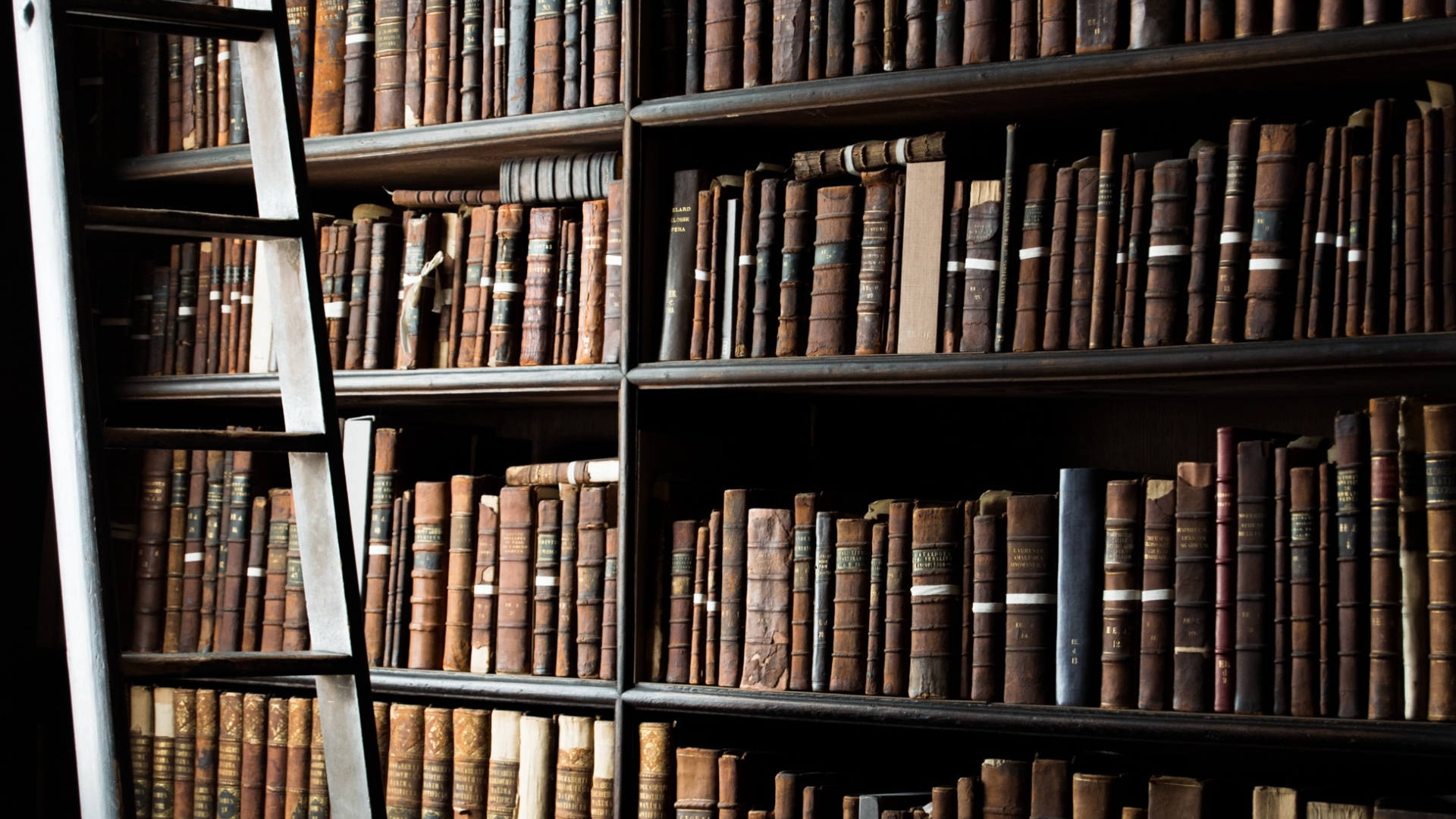 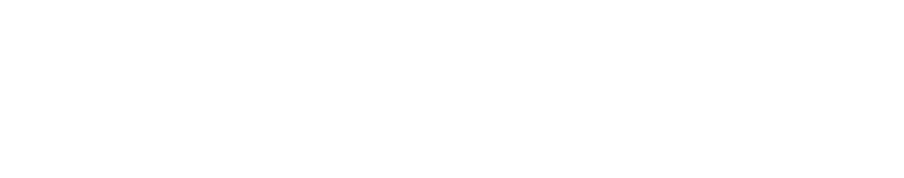 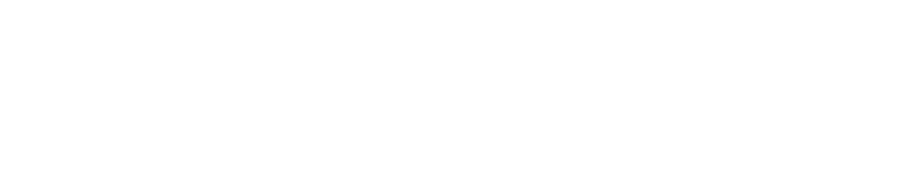 Popularity (Eccl. 4:13-16)
Education (Eccl. 1:16-18; 12:12)
Success (Eccl. 2:18-23)
Net Worth (Eccl. 5:10; 2:1-11)
Family Ties (Matt. 22:30; 10:34-37)
Societal Imprint (Eccl. 9:5-6; 4:16)
Standing with God (Eccl. 12:13-14)
Knowledge of God (Jer. 31:33-34)
Growth in Christ (Gal. 2:20)
Heavenly Treasure (Matt. 6:19-21)
Spiritual Ties (Matt. 12:46-50)
Legacy of Faith (Heb. 11:4)
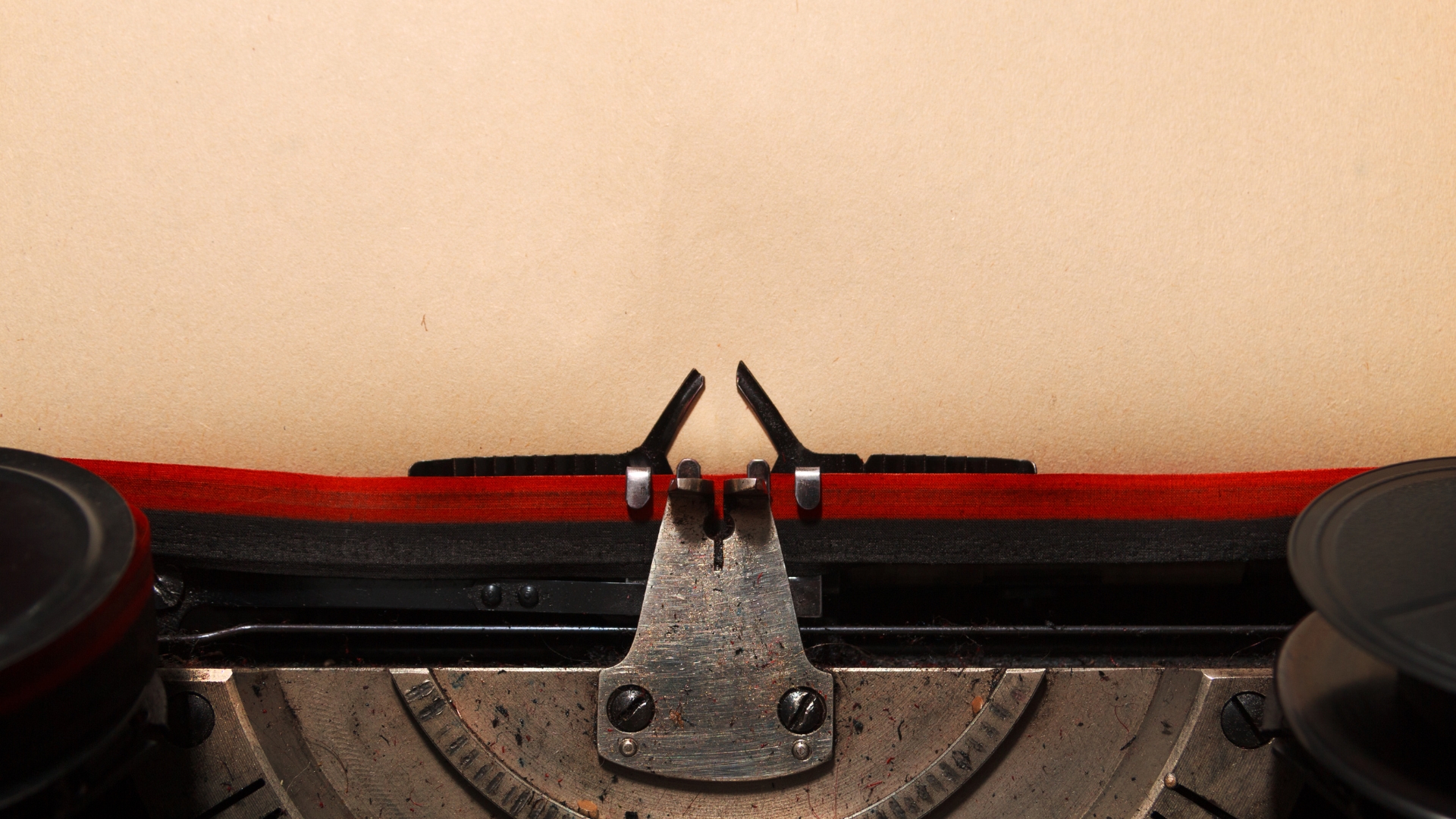 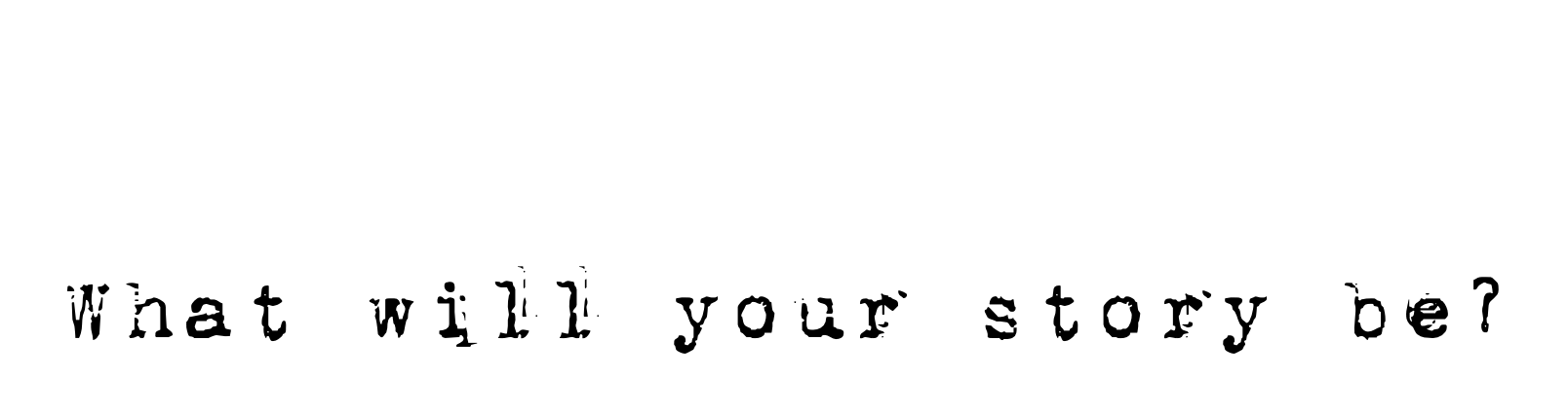